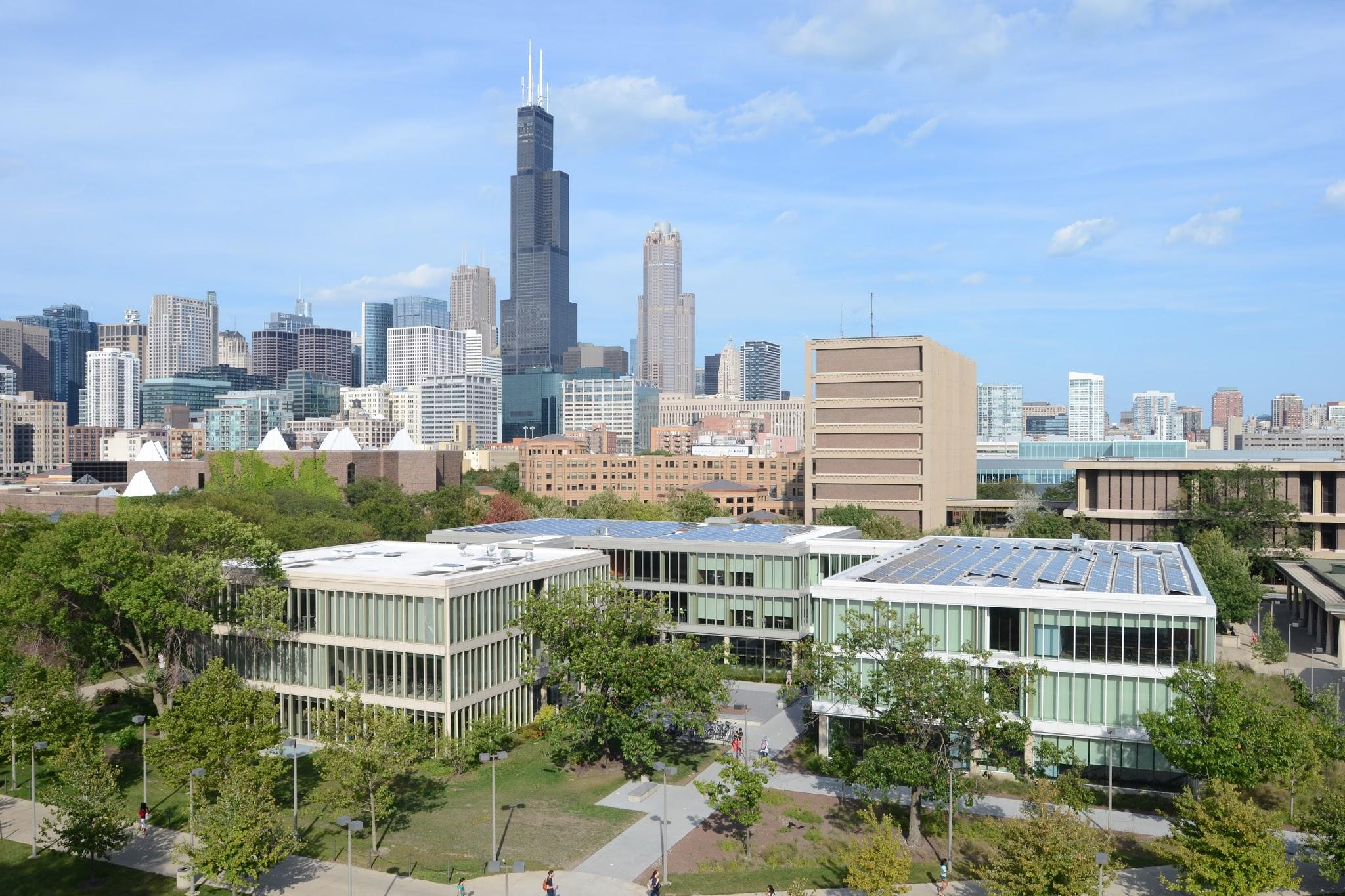 ACADEMIC ADVISING
Computer Science
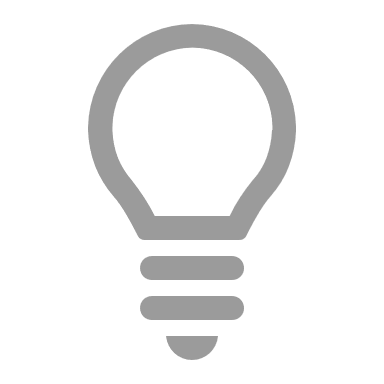 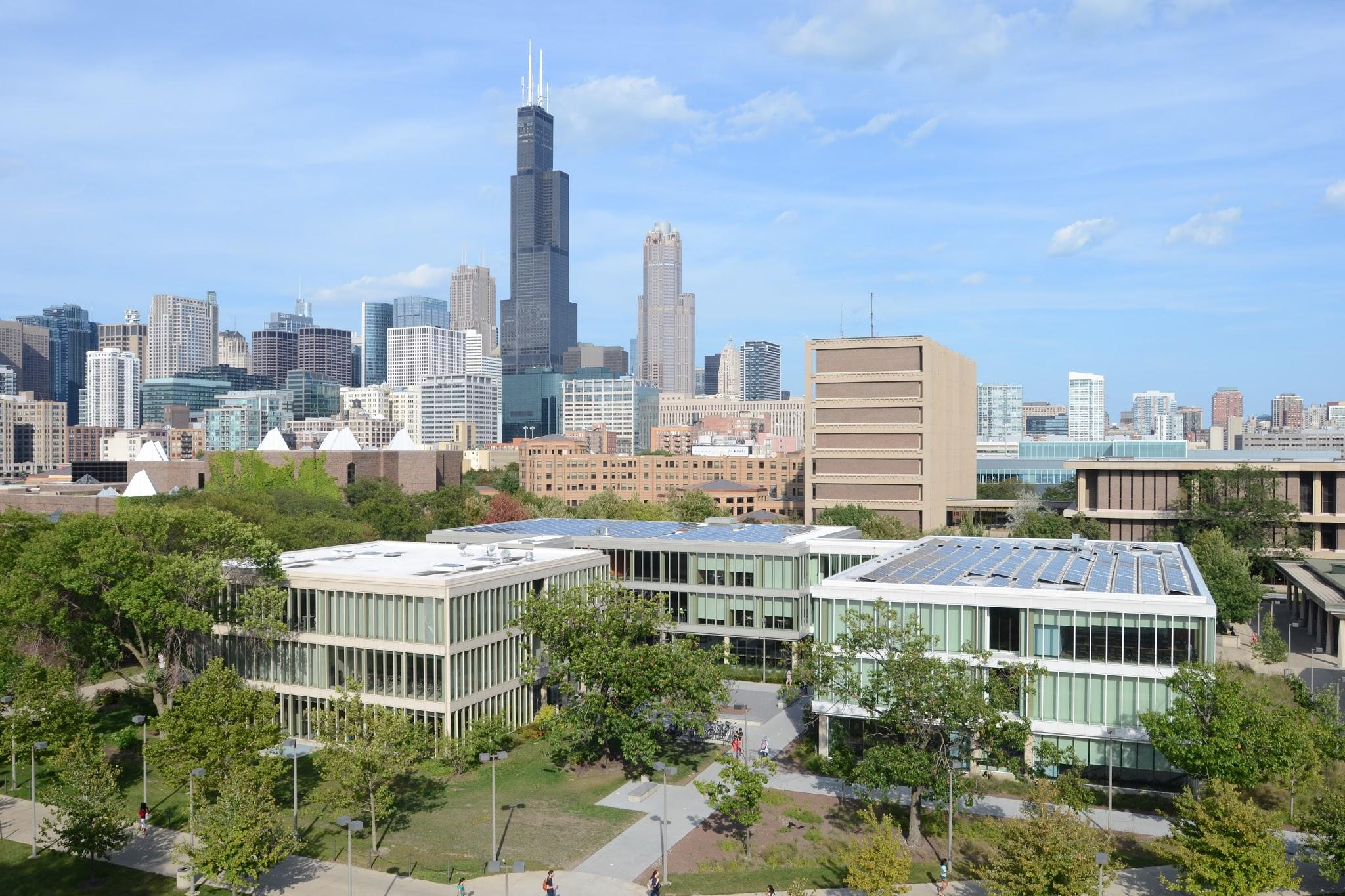 Bit.ly/CS_Advising
Kailin PotterKpotter@uic.edu

Last Name Hul-J,PatelSEO Office 919
Bryant Hill
bhill11@uic.eduLast Name: K,Patel-ZSEO Office 923
Joshua Taylorjoshualt@uic.edu
Last Name A-HukSEO Office 913
Open Advising Hours: CS Student Lounge (SEL 2268)
Monday through Friday: 10-12 & 2-4